ERCOT Frequency Events
December 2021

ERCOT
Operations Planning

PDCWG | January 19th, 2022
12/30/2021 6:57:16 (Non - FME)
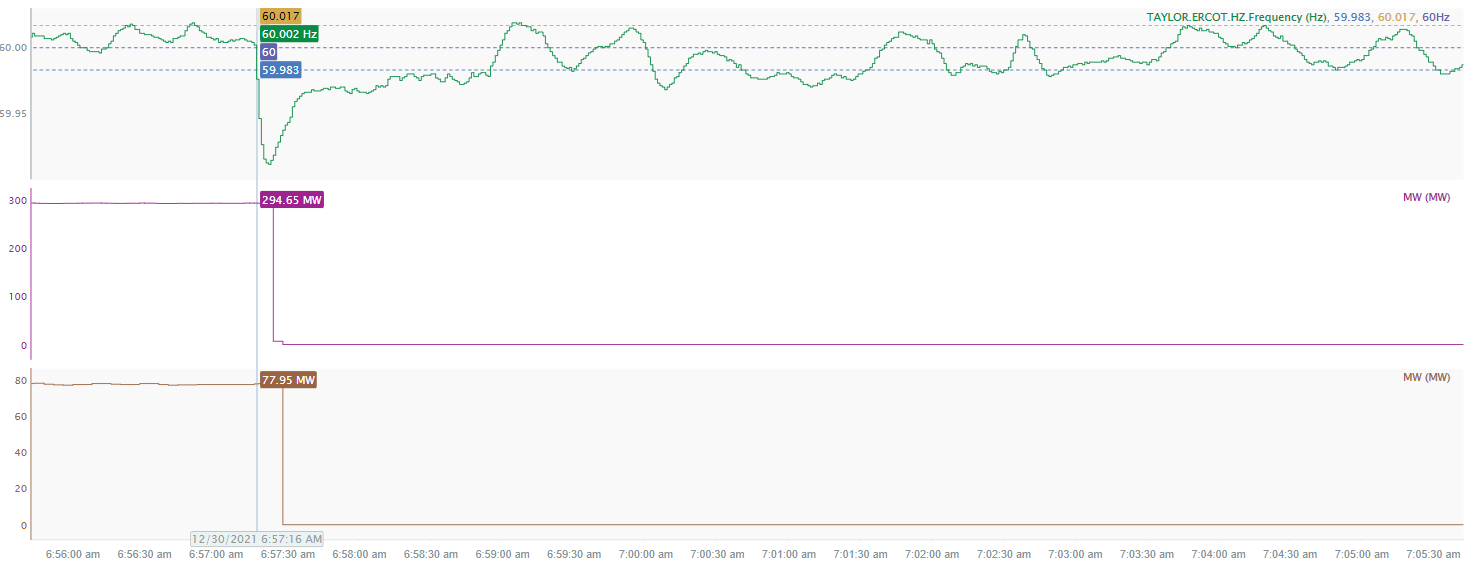 2
[Speaker Notes: Two units tripped offline for a combined loss of 373 MW

Starting Frequency: 60.002 Hz
Minimum Frequency: 59.911 Hz
A-C Time: 6 seconds
Recovery Time (back to deadband): 1 minute and 40 seconds

RRS Deployed: 0 MW

Trip Reason: Unknown at this time

Contextual Information: A total of 342 MW of regulation up was deployed during the event. 

No Selection Reason: Did not meet the MW loss criteria]
Questions?
Thank you!